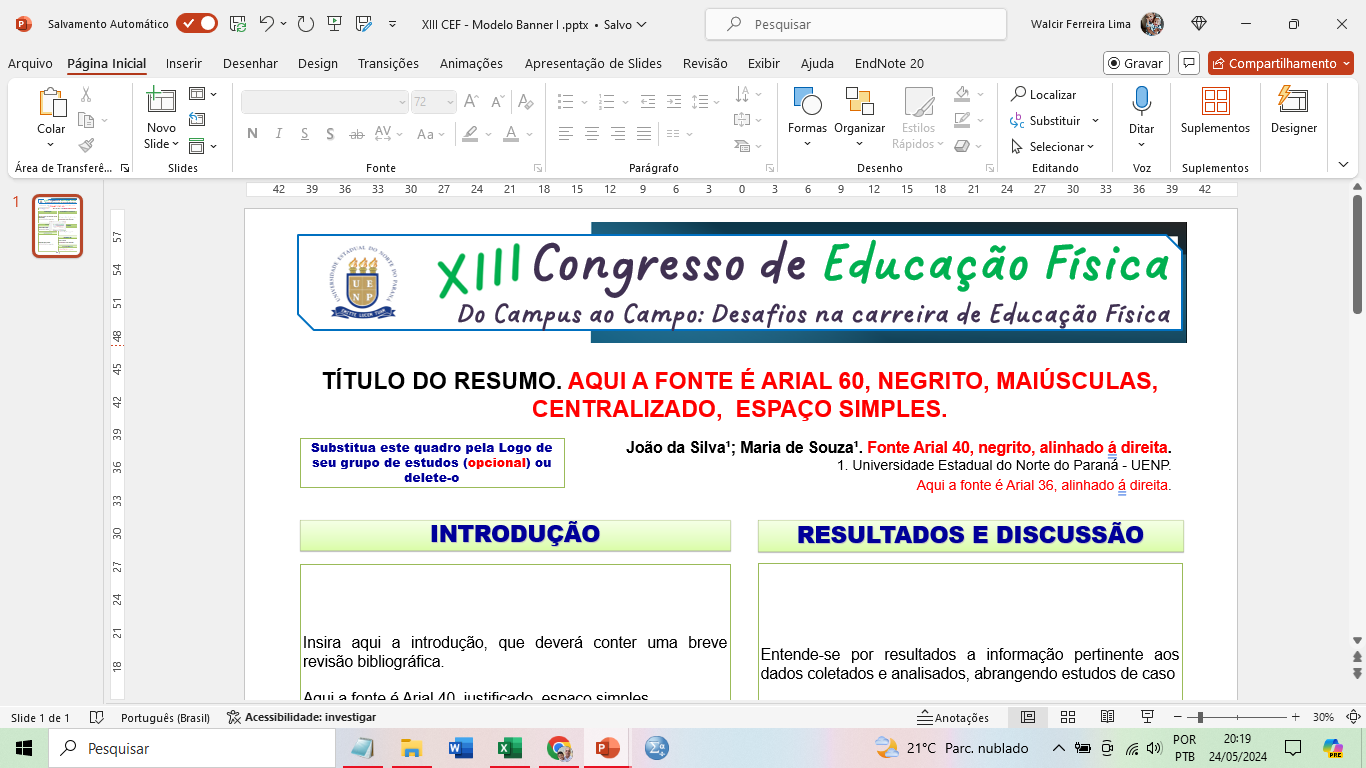 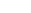 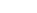 TÍTULO DO RESUMO. Aqui a fonte é Arial 60, negrito, maiúsculas, centralizado,  espaço simples.
João da Silva¹; Maria de Souza¹. Fonte Arial 40, negrito, alinhado á direita.
  1. Universidade Estadual do Norte do Paraná - UENP.
 Aqui a fonte é Arial 36, alinhado á direita.
Substitua este quadro pela Logo de  seu grupo de estudos (opcional) ou delete-o
INTRODUÇÃO
RESULTADOS ESPERADOS
Entende-se por resultados a informação pertinente aos dados coletados e analisados, abrangendo estudos de caso

Aqui a fonte é Arial 40, justificado, espaço simples.
Insira aqui a introdução, que deverá conter uma breve revisão bibliográfica.

Aqui a fonte é Arial 40, justificado, espaço simples.
OBJETIVO
Insira aqui o objetivo do trabalho

.Aqui a fonte é Arial 40, justificado, espaço simples.
METODOLOGIA
Descreva a aqui o método da pesquisa.

Aqui a fonte é Arial 40, justificado, espaço simples.
REFERÊNCIAS
Insira aqui as referências.

Aqui a fonte é Arial 40, justificado, espaço simples.
AGRADECIMENTOS
Insira aqui os agradecimentos.

Aqui a fonte é Arial 40, justificado, espaço simples.
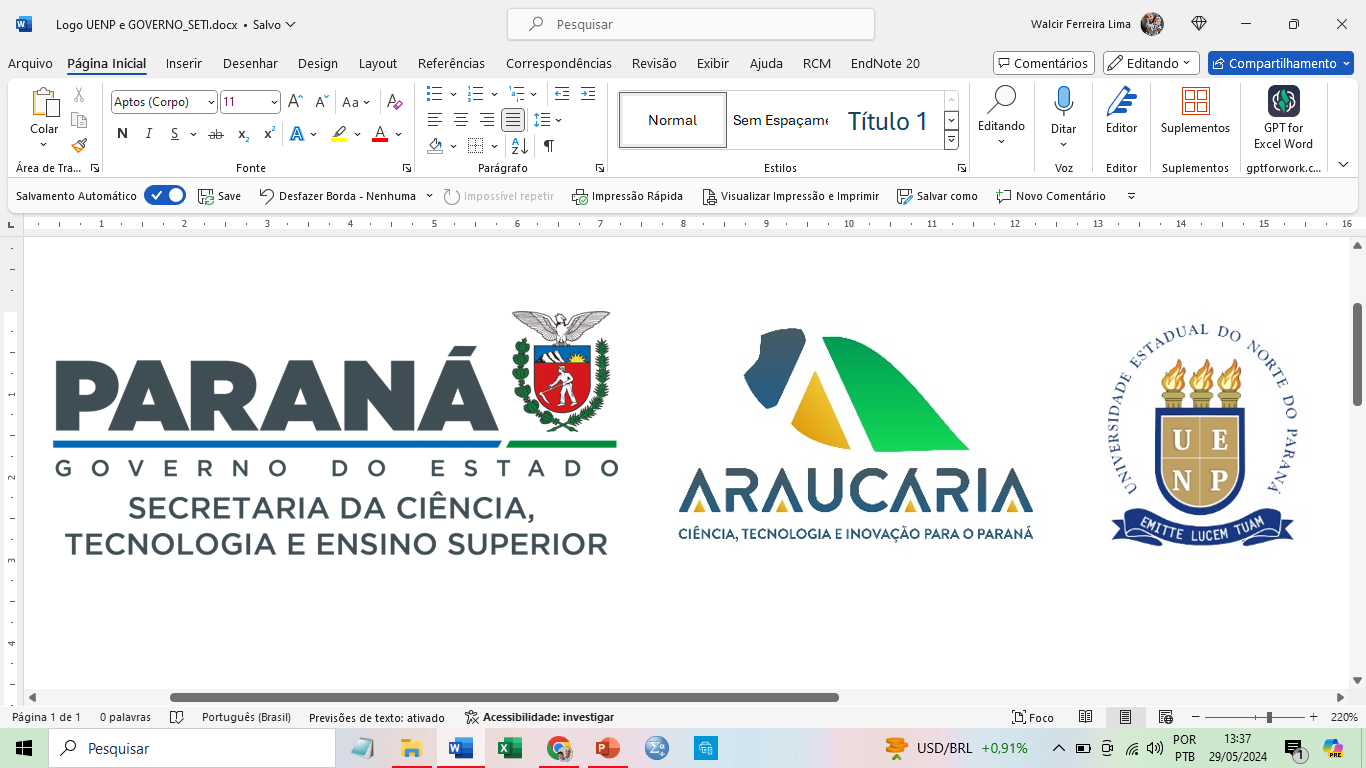